Ebsco HLM2ACNP:l’esportazione dei dati “chiavi in mano”
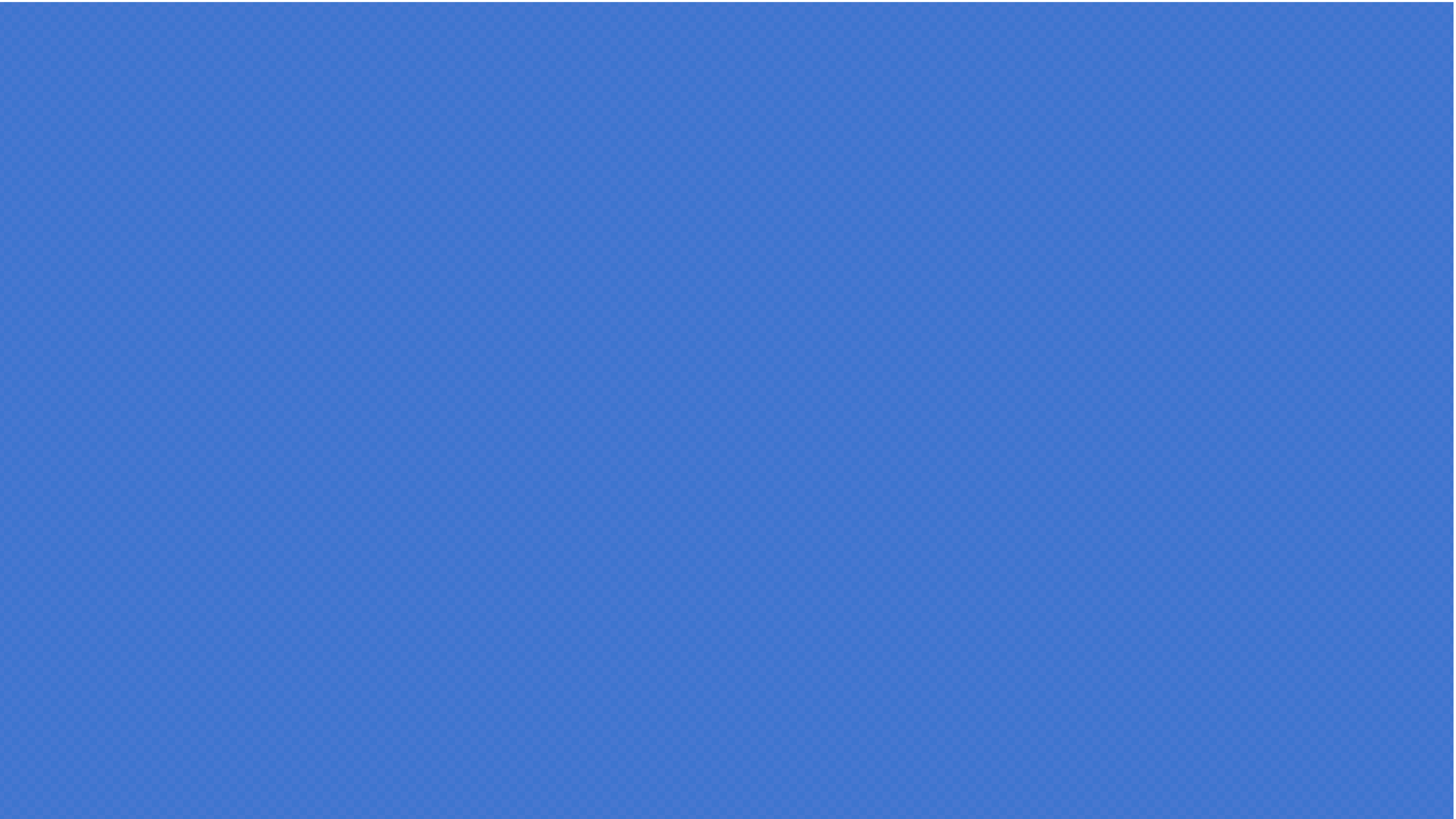 Acnp revisionato, Bologna, 1 marzo 2019Andrea Marchitelli, EBSCO IS
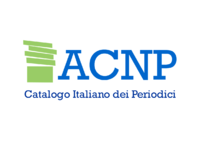 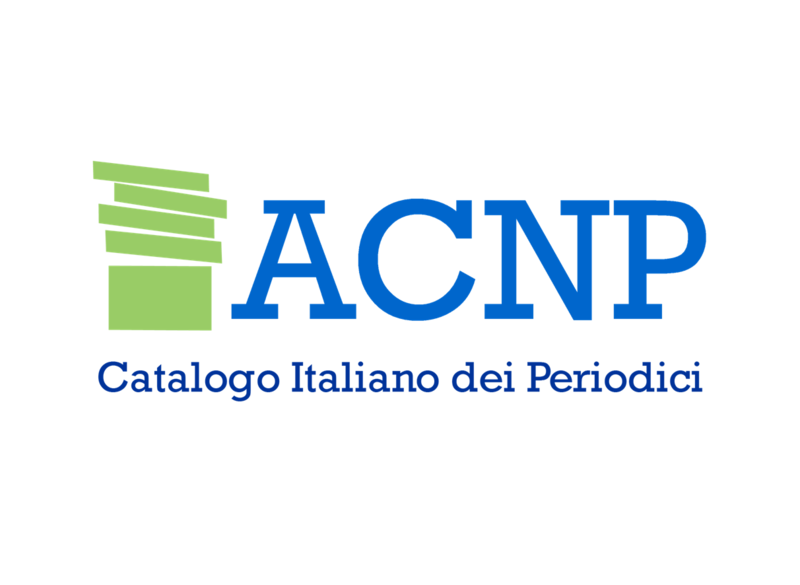 Il contesto - 1
Le risorse elettroniche
stanno diventando una parte sempre più consistente di tutto ciò che le biblioteche selezionano e mettono a disposizione dei propri utenti
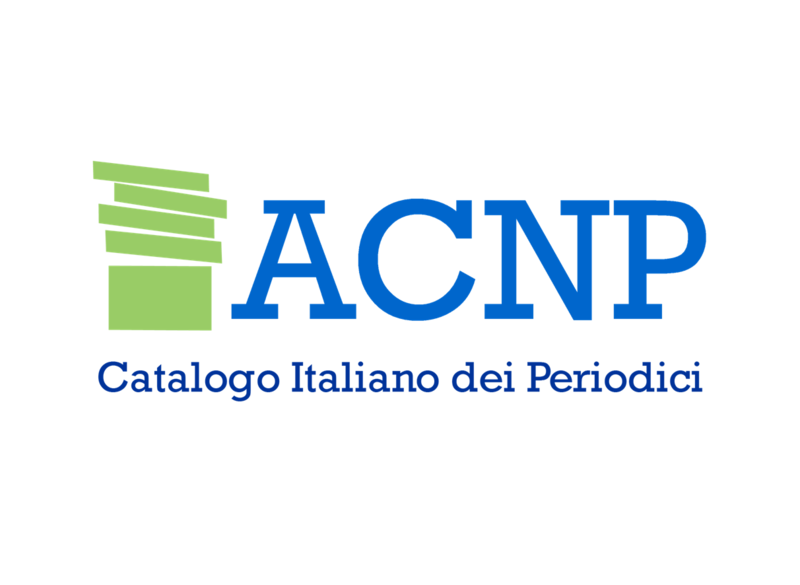 Il contesto - 2
Le risorse umane 
nelle biblioteche diminuiscono 
mentre aumentano le attività, amministrative, di comunicazione e di supporto a quelle primarie
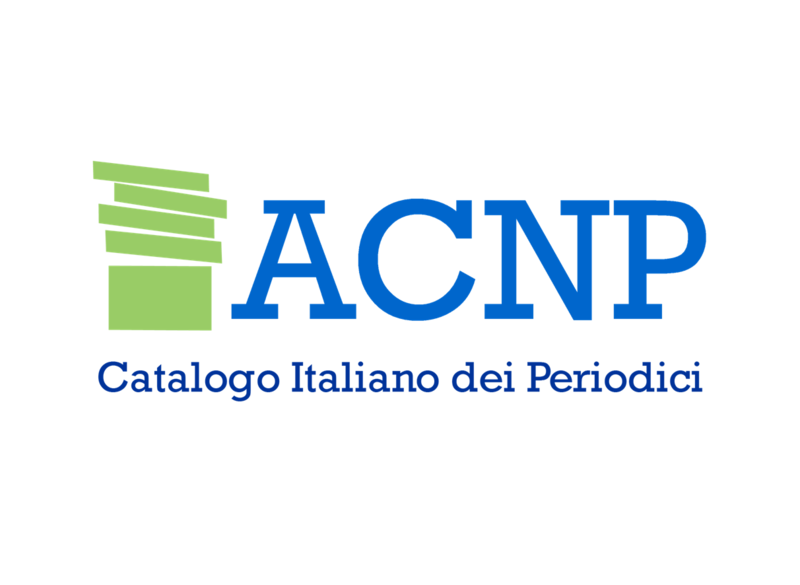 Il problema
Una parte sempre più importante di risorse rischia di essere sempre meno visibile e disponibile in usi «tradizionali» dell’informazione, come per esempio il document delivery
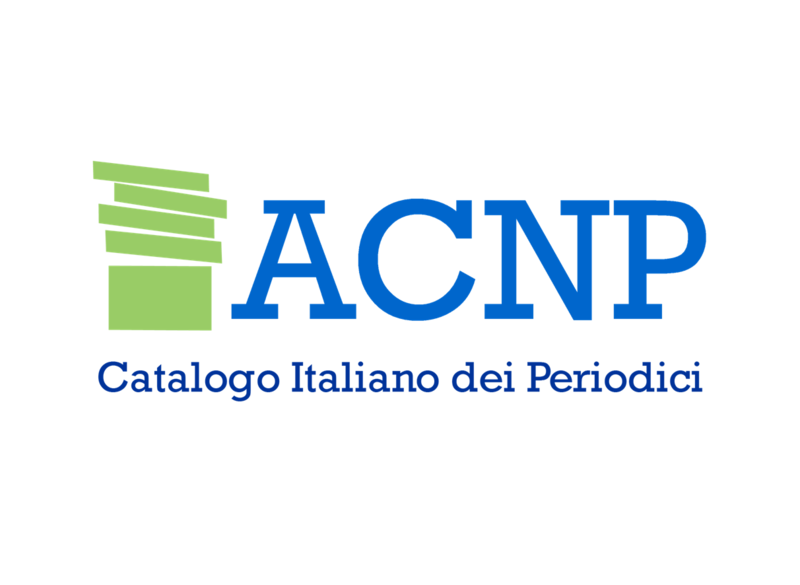 Il servizio HLM2ACNP
Scopo: permettere ai clienti che utilizzano Holdings Management per la gestione dei posseduti elettronici di aggiornare periodicamente, in maniera semi-automatica, i dati presenti in ACNP.
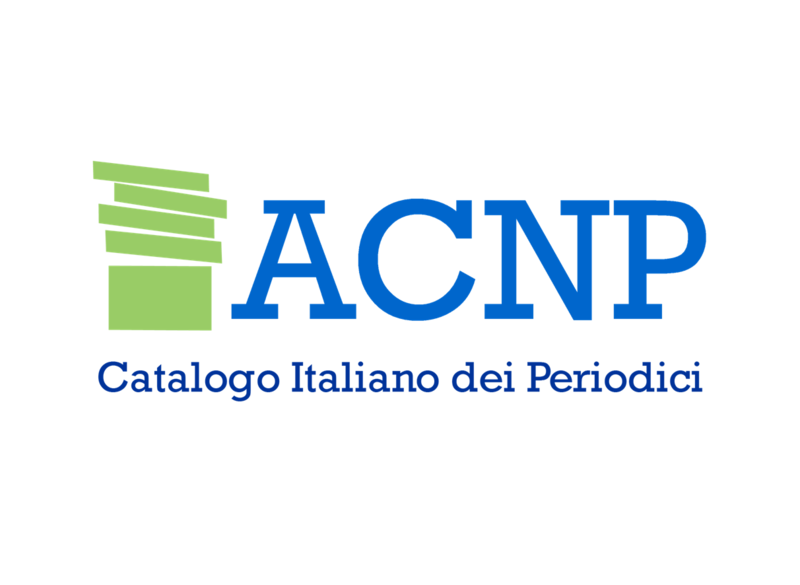 Il servizio HLM2ACNP
Come: attraverso una procedura sviluppata da EBSCO in collaborazione con l’Università di Cagliari e ACNP, che predispone un file MARCXML adatto all’import da parte della gestione ACNP
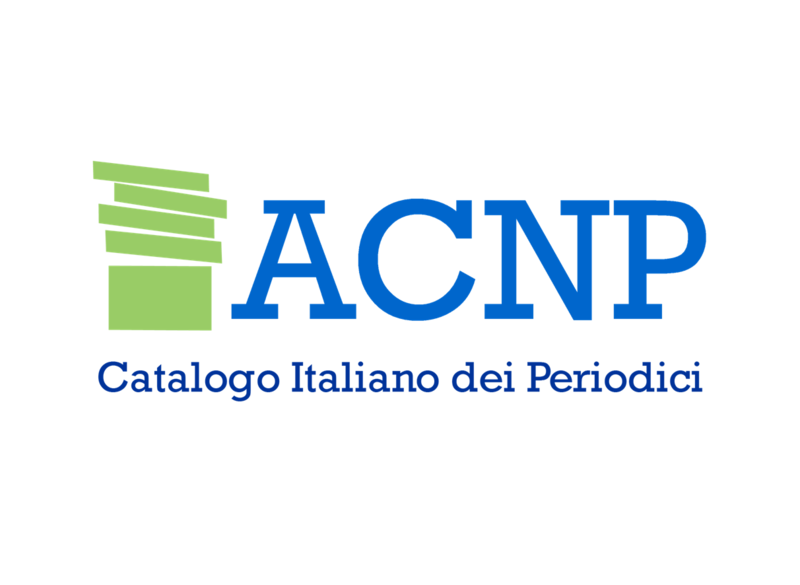 Lista posseduti elettronici dell’istituzione in ACNP
I clienti EBSCO possono creare in ACNP 
e mantenere aggiornata facilmente la lista
dei loro posseduti elettronici
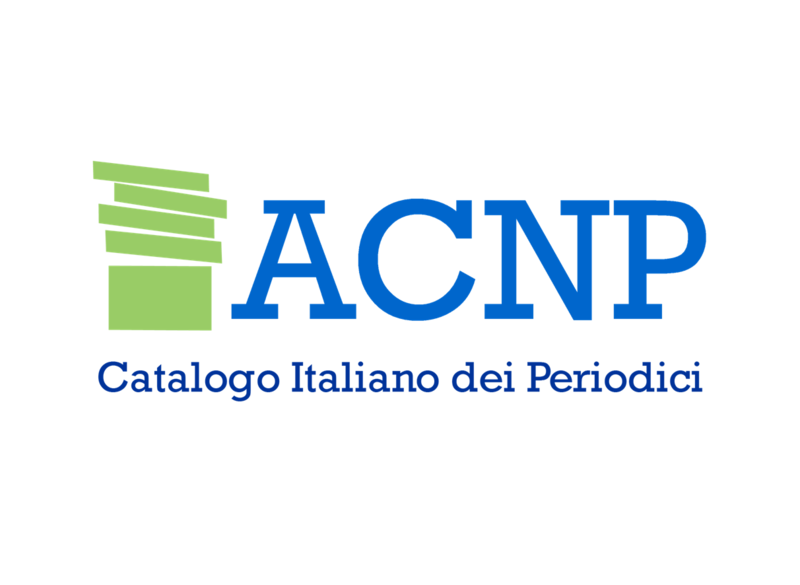 Dettaglio titolo importato in ACNP
Dati di posseduto e link per accesso diretto da parte degli utenti autenticati
Condizioni di accesso e data di ultimo aggiornamento
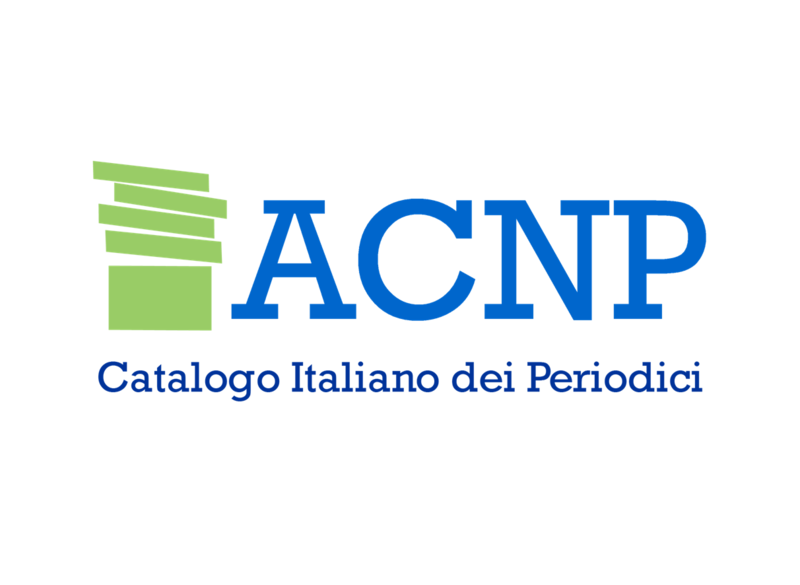 Facile accesso ai sistemi di DD direttamente da ACNP
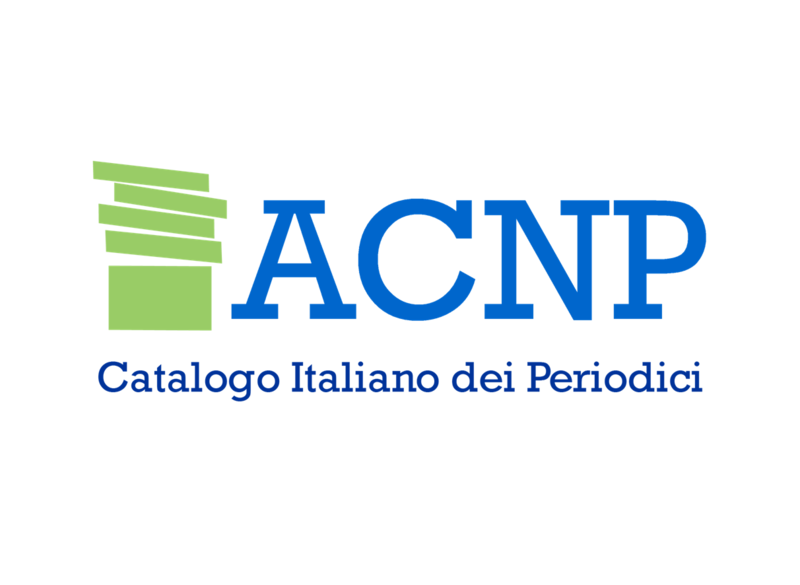 Un po’ di numeri
Importati 36.798 titoli unici complessivamente
Università di Cagliari
30.469 titoli 
Univ. di Modena e Reggio E.
14.431
Univ. Polit. delle Marche
5.882 titoli
Università di Urbino
14.571 titoli
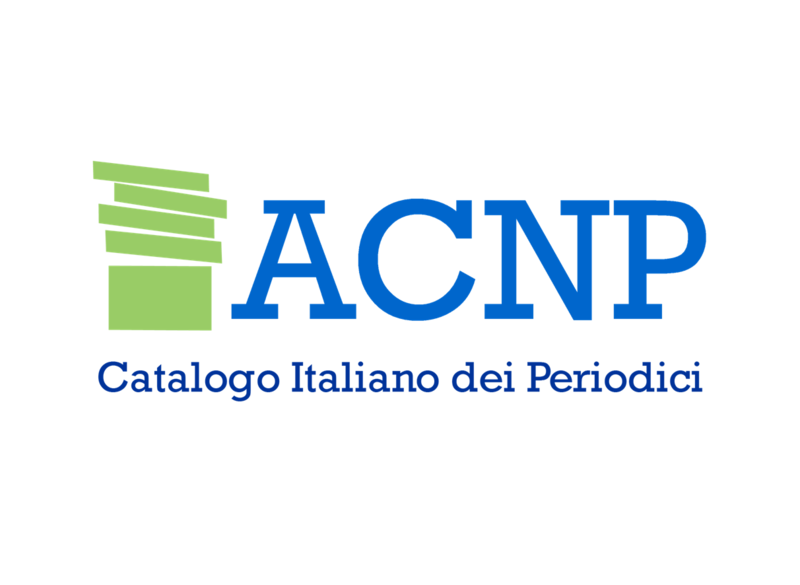 In corso di attivazione
Università di Trento
Università dell’Aquila
…
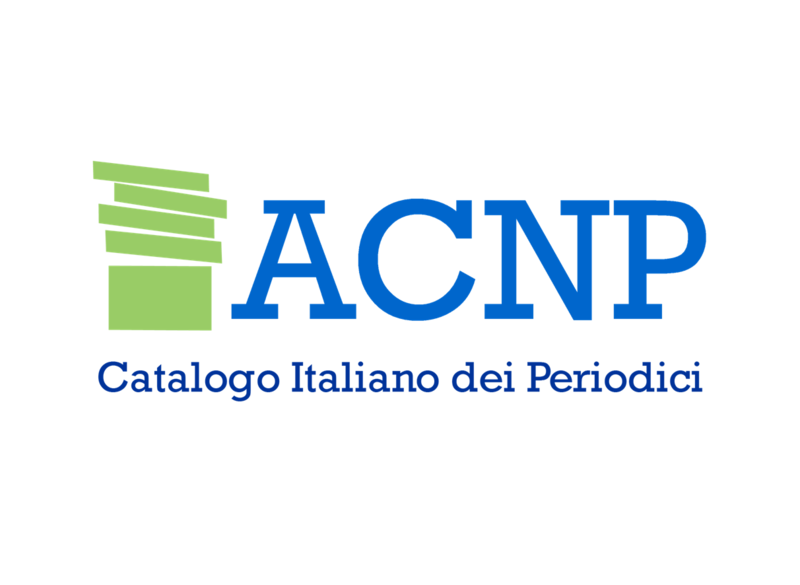 Il servizio HLM2ACNP
Il servizio si articola in quattro fasi principali:
Estrazione dei dati da Holdings Management a cura di EBSCO 
Parallelo aggiornamento/creazione delle “condizioni di accesso” sul Gestionale ACNP a cura della biblioteca/istituzione che esporta i dati;
Esecuzione della procedura HLM2ACNP converter a cura di EBSCO;
Importazione batch dei dati a cura di ACNP.
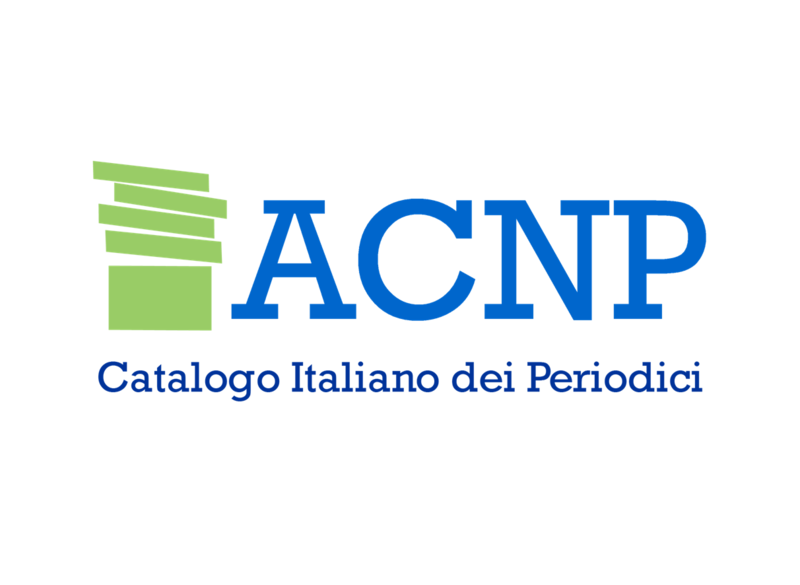 Come funziona – creazione dei pacchetti in ACNP
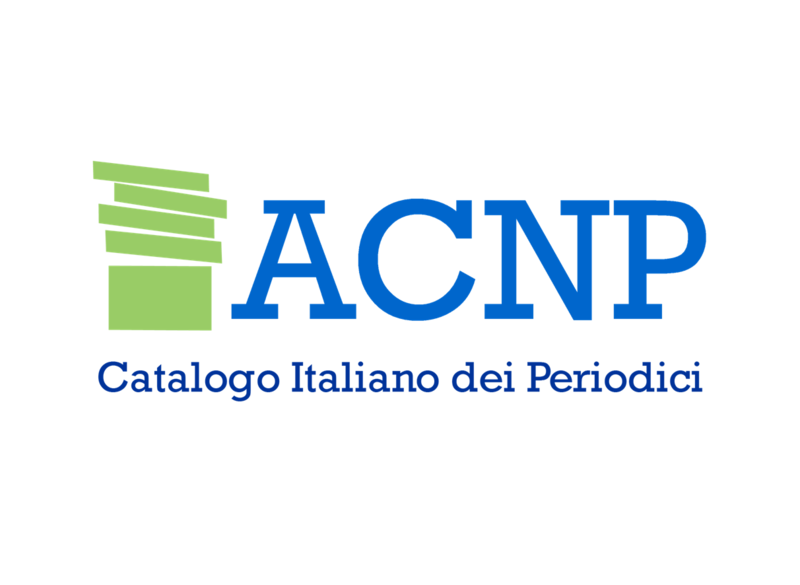 HLM2ACNP converter
La procedura di conversione effettua alcuni controlli sui dati esportati da Holdings Management, in particolare:
Verifica che il titolo possieda ISSN o E-ISSN, altrimenti lo scarta; se il record scartato è di tipo Journal lo invia al supporto EBSCO per una verifica ed eventuale correzione della KB;
Verifica che il codice ISSN o E-ISSN sia formalmente valido, altrimenti lo scarta; 
Verifica che ci siano le necessarie date di copertura (coverage), siano quelle gestite da EBSCO o quelle personalizzate definite dal cliente in HLM; se il record non ha alcun tipo di copertura viene scartato;
Verifica che il titolo sia contenuto in un pacchetto a pagamento (non Open Access, quindi), altrimenti lo scarta (opzionale). 
Verifica che il pacchetto presente in HLM sia già presente in ACNP, altrimenti indica al cliente la necessità di attivarlo
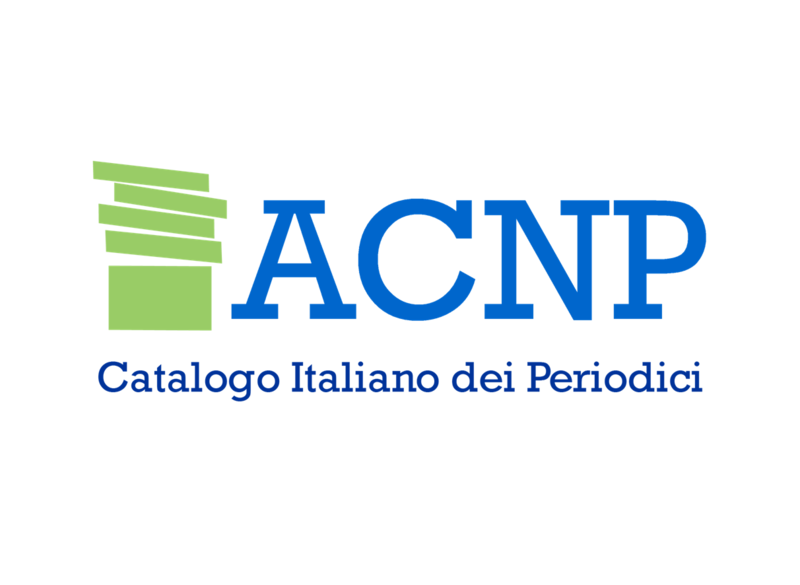 Il servizio HLM2ACNP
Gestita in SaaS dal supporto EBSCO (è un servizio non è un software)
Può convertire tutte le holding attive in HLM per un cliente (full) oppure limitarsi a uno o più pacchetti da aggiornare singolarmente (update)
Al termine invia il file MARCXML con i dati ad ACNP per l’aggiornamento dei posseduti
Invia al cliente un log dei record scartati (che vengono anche avviati a una verifica interna EBSCO)
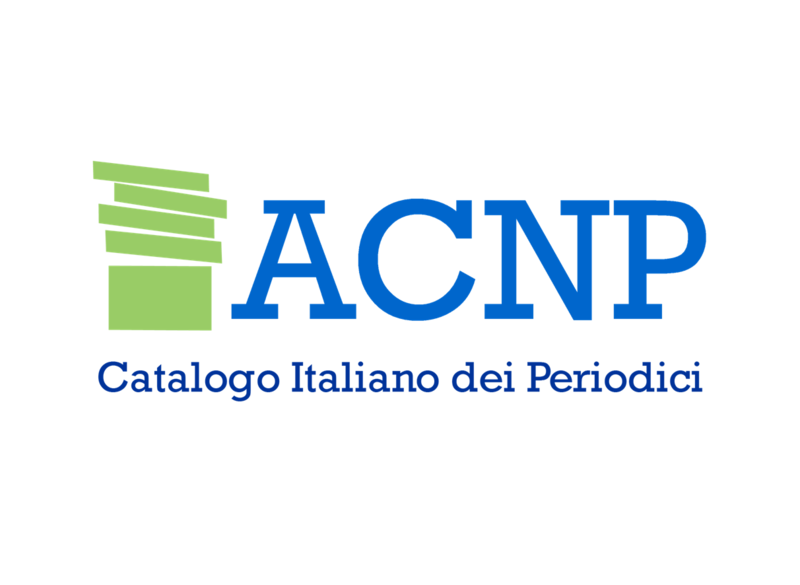 La procedura HLM 2ACNP converter
Esempio contenuto del log
initial record count (as in CSV file): 207791 rows.
initial journal count: 91861  rows (because of 115930 non journal resources discarded).
total Open Access journals: 24412 records discarded.
total missing ISSN: 10244 records discarded.
total invalid ISSN: 48 records discarded.
total coverage errors: 767  records discarded.
converted records number: 56390 resources ready for ACNP import process (including 24750 titles with missing packages in ACNP).
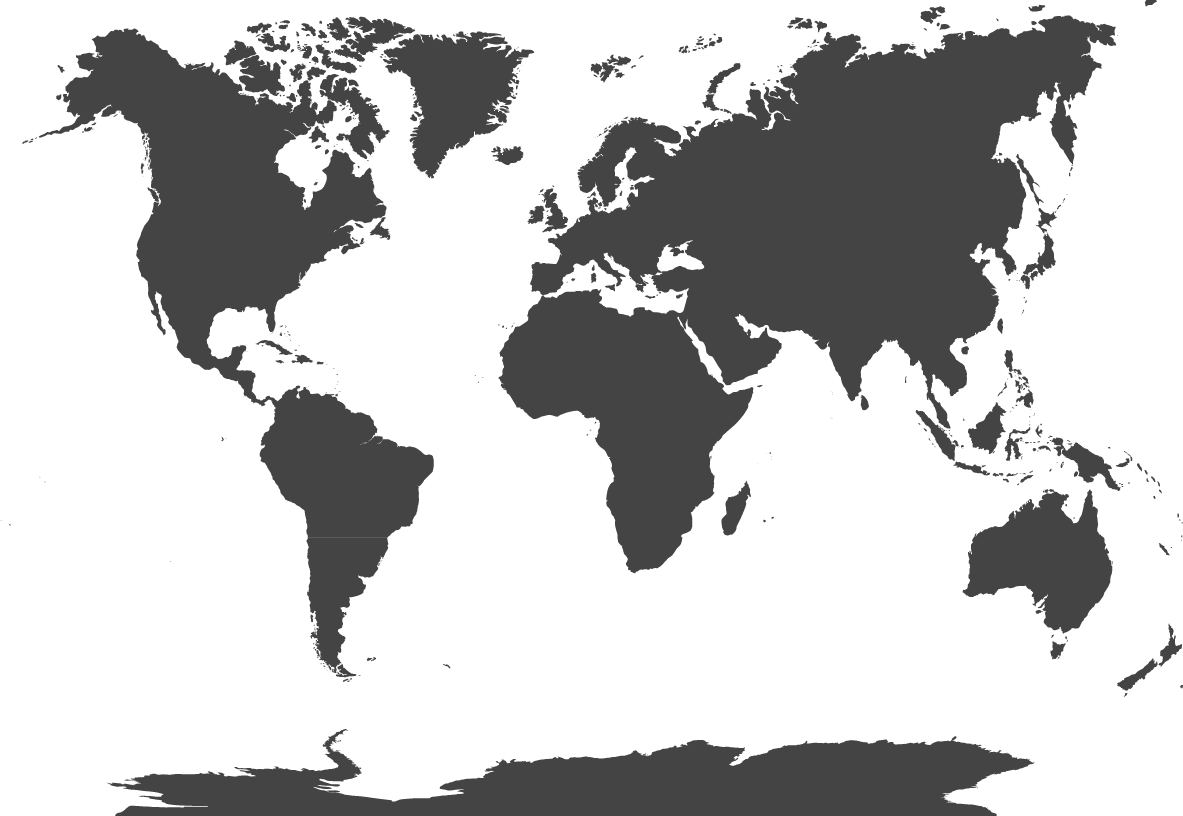 La Global Knowledge Base EBSCO in cifre
4+ milioni
Titoli unici
La KB EBSCO è usata da oltre
7,200 biblioteche
13.5K
Databases e pacchetti
Comprende titoli dai
2.8+ miliardi
Posseduti gestiti
6 continenti
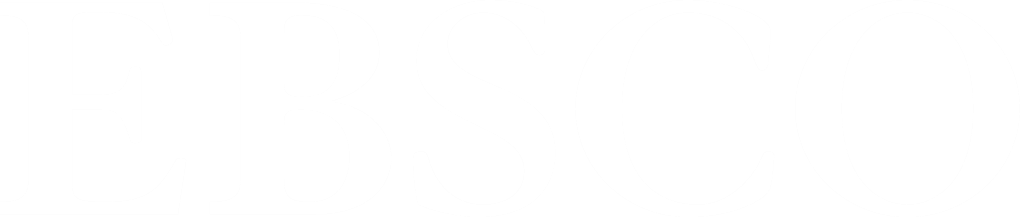 Grazie
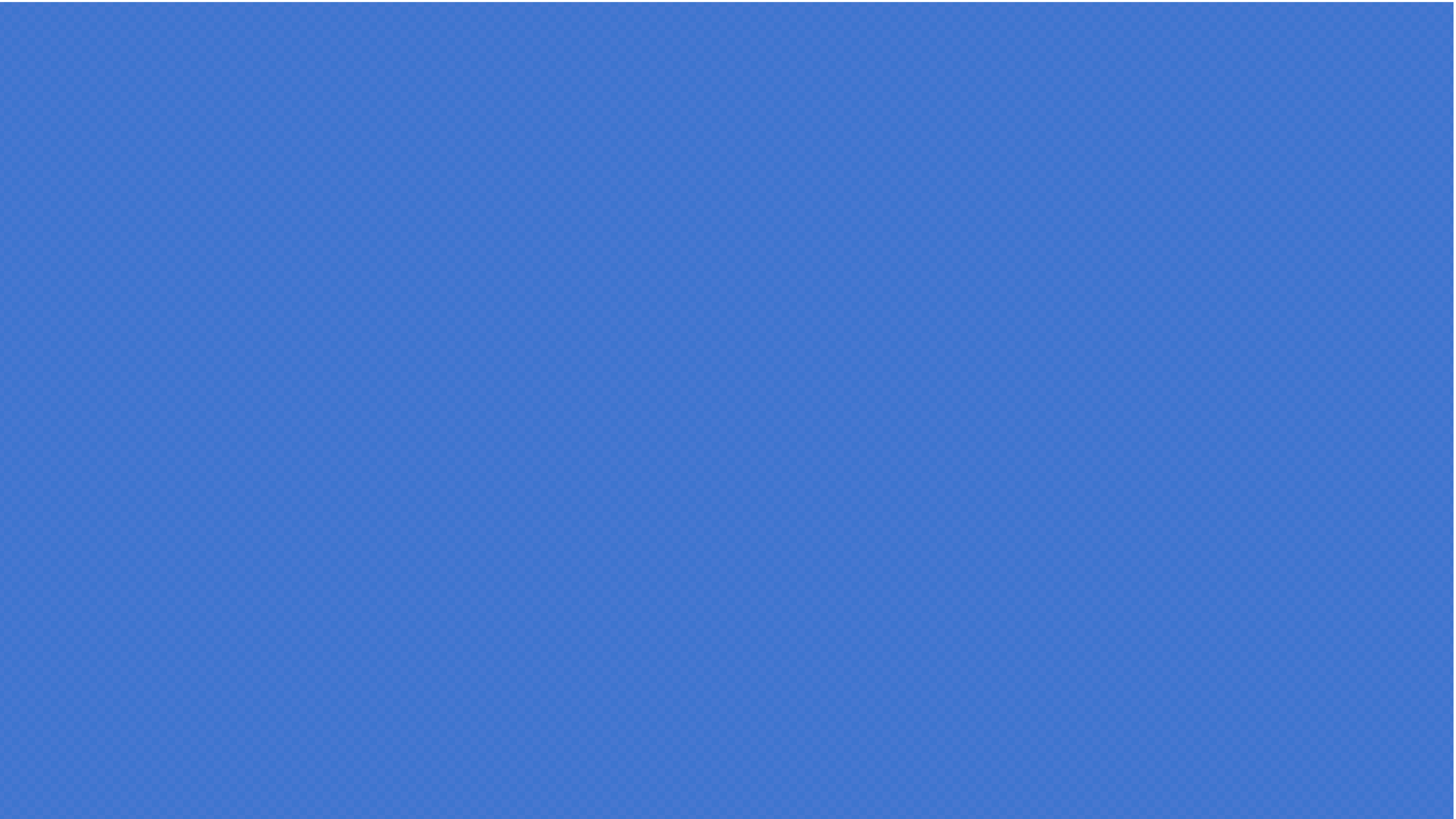 amarchitelli@ebsco.com